Group on Earth ObservationOverview of the GEO Water ActivitiesVanessa Aellen	Technical Expert for Water8 nov. 2016, Saint Petersburg
8 Societal Benefit Areas
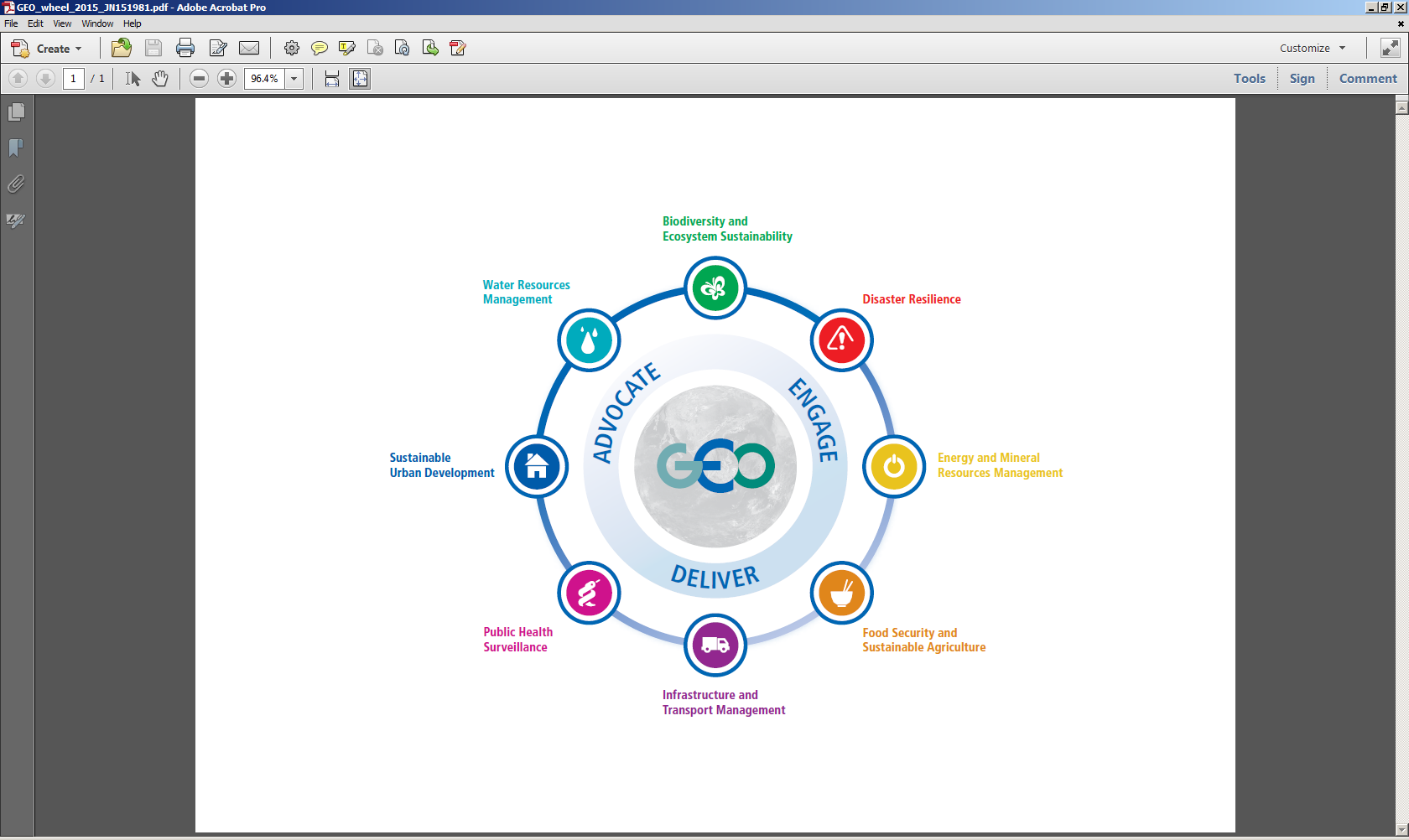 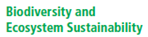 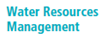 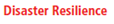 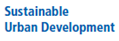 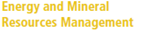 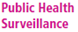 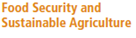 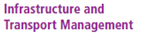 Water-SBA links to other SBAs
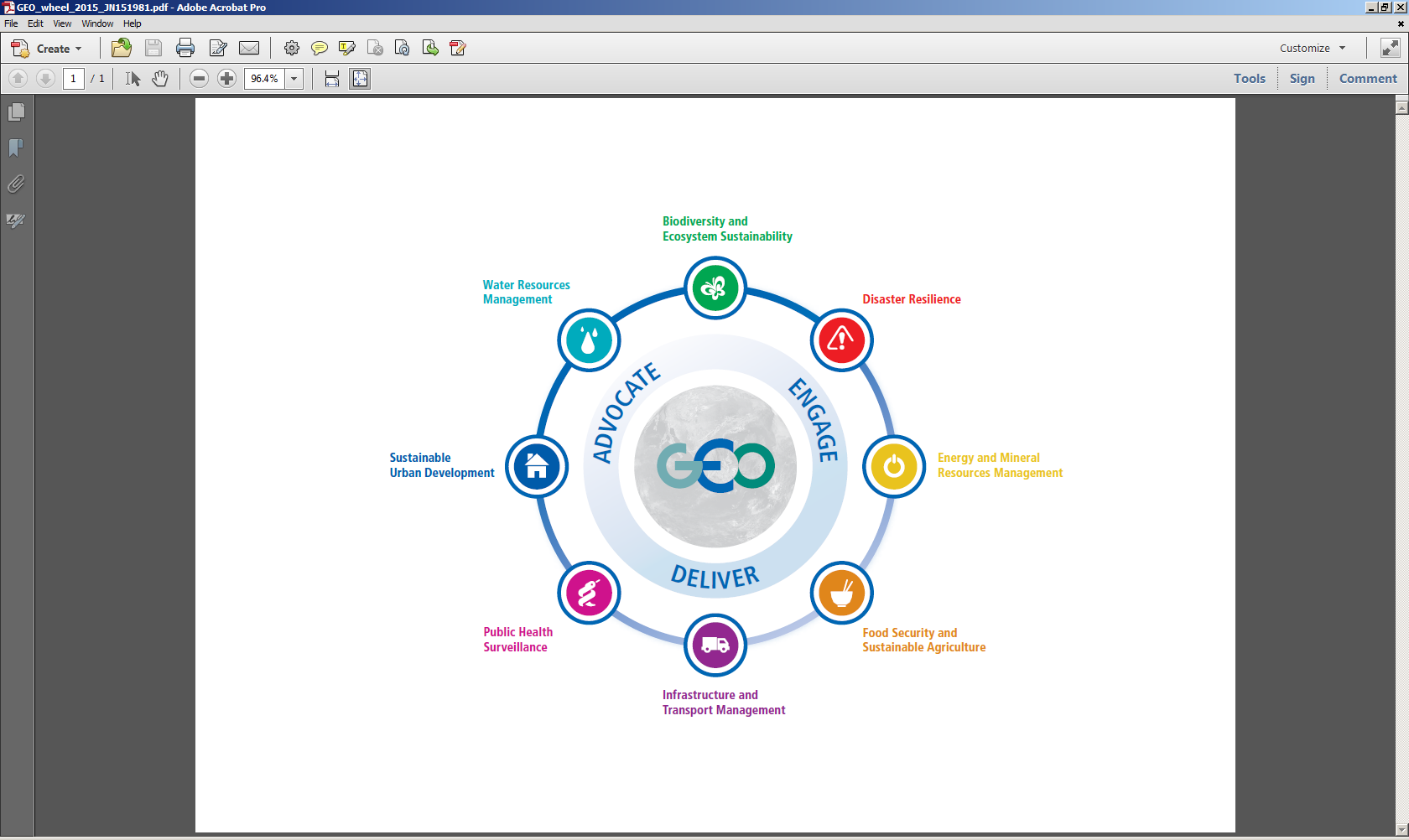 GEOCRI
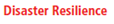 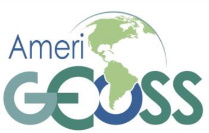 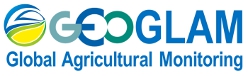 AfWCCI: African Water Cycle Coordination Initiative
[Speaker Notes: GEOSS African Water Cycle Coordination Initiative (AfWCCI) respond to the challenges issues and socio-economic impacts caused by water-related disasters in Africa]
Objectives of the Water SBA
Improving water resource management through better understanding of the water cycle
Water-related issues addressed by GEOSS
Precipitation; soil moisture; 
Groundwater; 
Lake & reservoir levels; streamflow; 
Snow cover; glaciers and ice; 
Evaporation & transpiration; 
Water quality & water use.
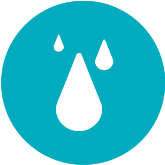 GEO Water tasks restructuring (1/2)
Community activities
CA-11: Soil Moisture (P-. Van Oevelen/C. Rudiger)
CA-12: River Discharge (W. Grabs / D. Berod)
CA-13: Groundwater (N. Kukuric)

CA-14: GEO Water Quality  (S. Greb)

CA-15: Water Cycle Capacity Building (A. Gutierrez)
CA-18: Water Cycle Integrator (WCI) (T. Koike)

CA-20: EarthH2Observe (J. Schnellekens)

CA-19: E2E Water Indicators (C. Vörösmarty)
CA-22: Linking water tasks with wider SBA & the post-2015 global development framework (R. Lawford / A. Strauch)
in-situ observations for Water Cycle 
(New CA) ð Wolfgang Grab
AquaWatch ð Steven Greb
DIAS, including WCI, AWCI, AfWCCI 
(New CA) ð Toshio  Koike
EartH2Observe ðJaap Schellekens
Water-Energy-Food Nexus (New CA)
R. Lawford 
C. J. Vörösmarty
R. Hossain
[Speaker Notes: DIAS = Data integrated and Analys system]
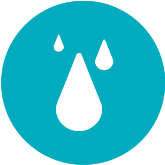 GEO Water tasks restructuring (2/2)
Initiatives
CA-16: global drought information system (GDIS)

CA-07: integrated water-cycle products and services 
    R. Lawford
CA-08: water vapor and clouds (and aerosol and precipitation)
    R. R. Ferraro
CA-9: precipitation  G. J. Huffman
CA-10: evapotranspiration  F. S. Melton
CA-15: water cycle capacity building  A. Gutierrez
CA-17: geo great lakes activity  G. Faveri

GI-20 GEO Global Water Sustainability (GEOGLOWS)


GI-11: Information Services for Cold Region (GEOCRI)
GDIS
 (Global Drought Information System) 
ð Will Pozzi (New)
GEOGLOWS
(GEO Global Water Sustainability)
Angelica Gutierrez
Bradley Doorn
Nate Booth
GEOCRI
ð Yubao Qiu
[Speaker Notes: besoin d’une ligne clair pour l’eau. Une des voie = GEOGLOWS. 
réelle contribution de GEO au SDG. Besoin de donnée de base 
Role de GEO mais Structure actuelle ne le permet pas 

Lien in-situ sattelite

SDG = construction institutionelle  bc trop d’agence essaie de se profiler.]
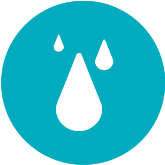 GEO Water tasks restructuring
[Speaker Notes: In blue: Affiliated with GEOGLOWS]
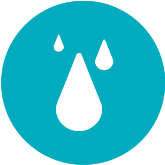 Communities of Practice - Aquawatch & IGWCO
IGWCO (Integrated Global Water Cycle Observations Community of Practice)
Providing a framework for guiding decisions 
Promoting strategies 
Coordinating & facilitating the inputs 
Fostering the development of tools, applications & systems
Supports the plans of the International Groundwater Resource Assessment Centre (IGRAC) & its Global Groundwater Monitoring Network (GGMN)

 
In response to the need for an international operational water quality information system
Support water resource management & decision making 
Transforming data to information based on user needs 
Deliver water quality data products & information 
Produce a global water quality monitoring & forecasting service
http://www.geo-water-quality.org/home
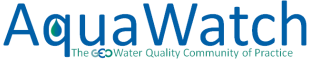 Contributions: Voluntary based
Space and monitoring agencies & organisations

           
Universities
		
International organizations
                                    

National authorities
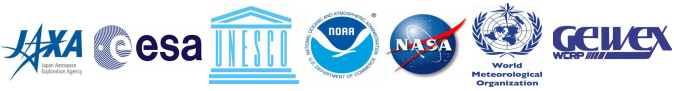 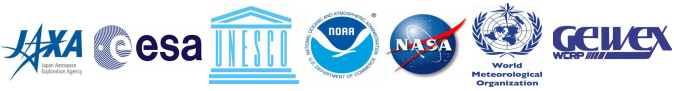 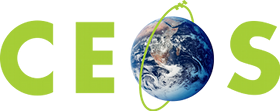 …
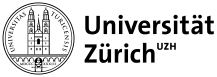 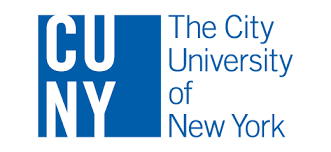 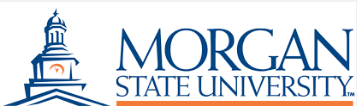 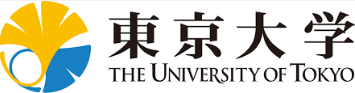 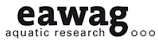 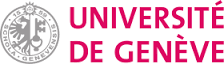 …
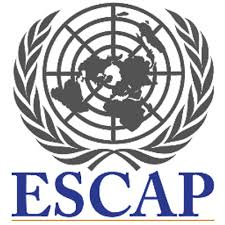 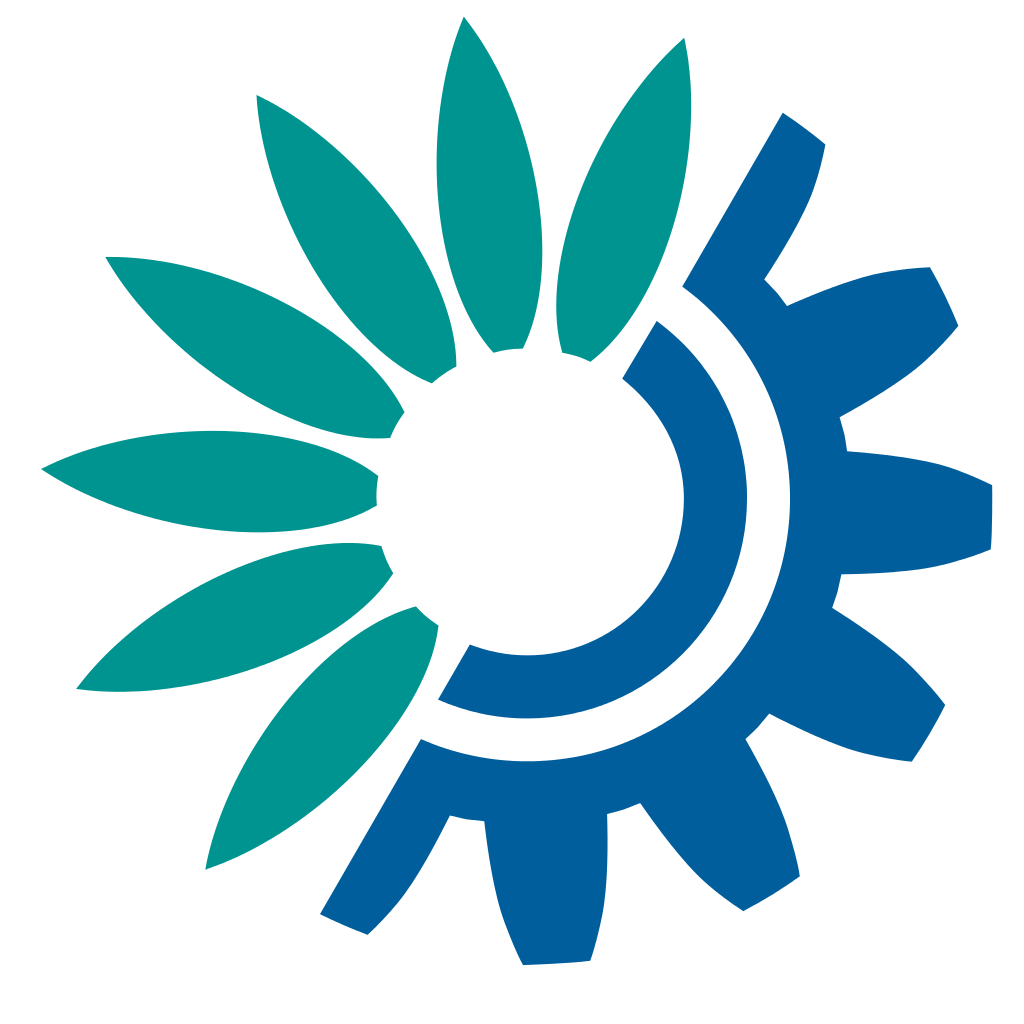 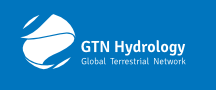 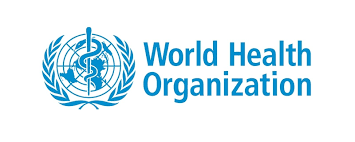 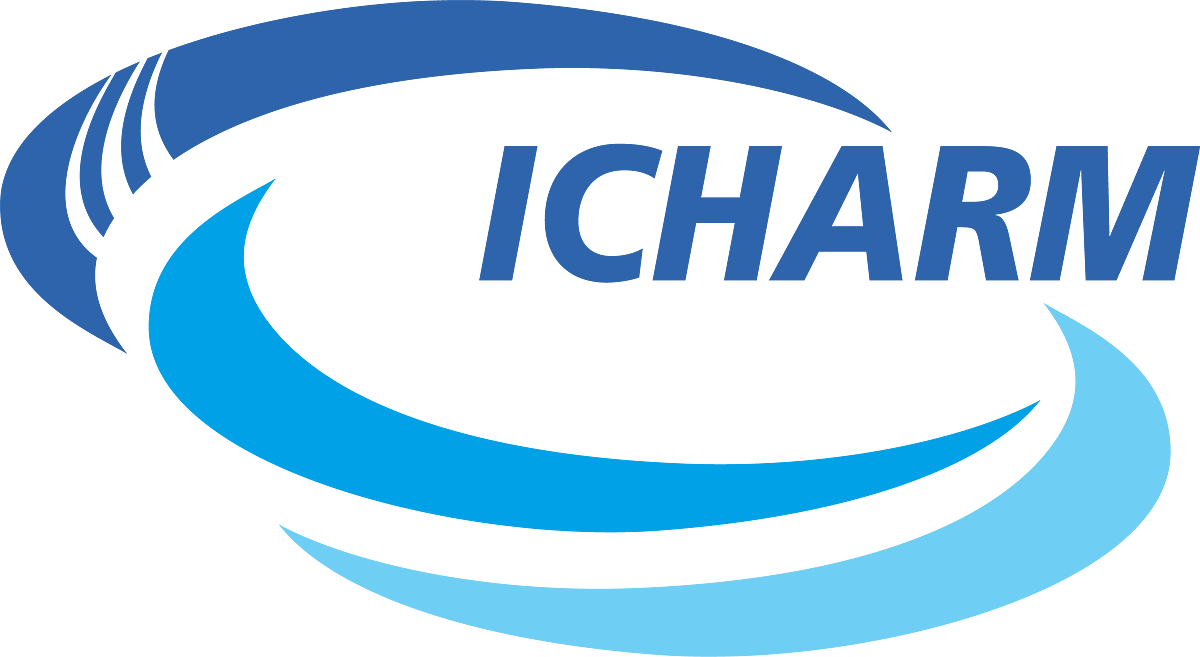 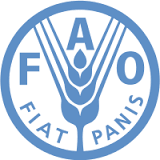 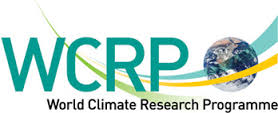 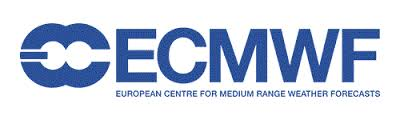 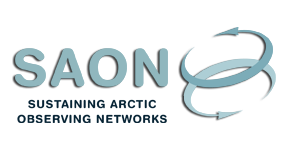 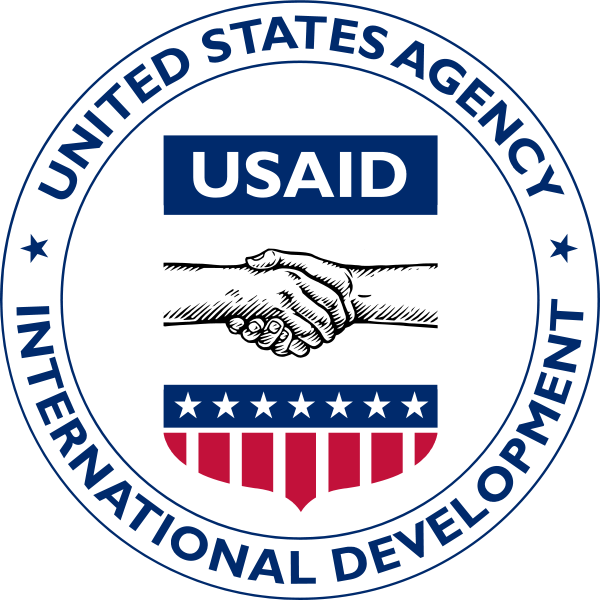 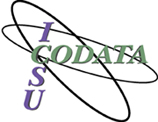 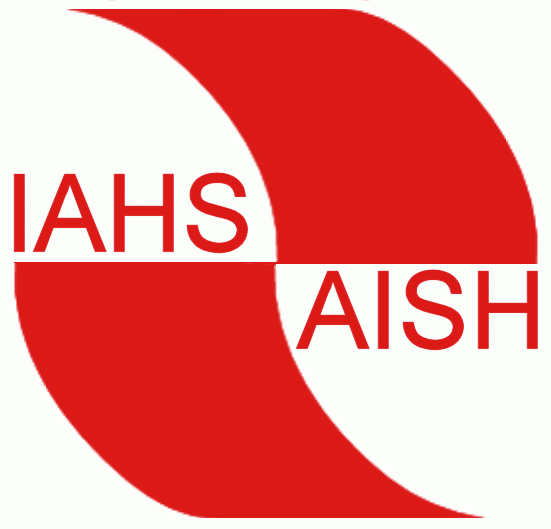 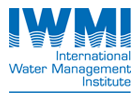 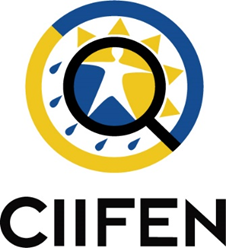 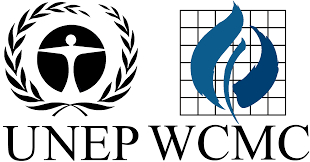 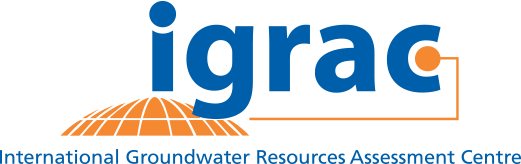 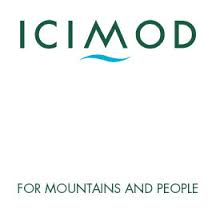 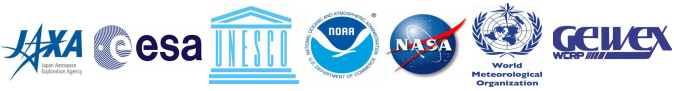 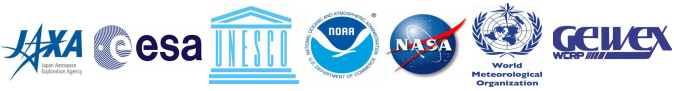 …
…
[Speaker Notes: Space and monitoring agencies and organisations, e.g., CEOS, NASA, NOAA, USGS, JAXA, ESA, FAO, EEA
National authorities e.g., China, EC, France, Germany, Australia, Austria, Belgium, Canada, Columbia, Chile, Estonia, Indonesia, India, Kenya, Korea, Mexico, Nepal, Nigeria, Netherlands,  Norway, Pakistan, Panama, Philippines, Russia, South Africa, Sweden, Switzerland, Tunisia, United Kingdom, Viet Nam, …)
Universities e.g., Morgan, Tokyo, Bonn, Geneva, eawag, Zurich, CSIRO,…]
Challenge for 2017
To better coordinate and collaborate
among the community activities and initiatives in water 
to connect with other GEO initiatives (GEOGLAM, Energy, Health, Biodiversity, etc.) 
to strengthen the collaboration between institutes, UN Agencies…

To have a more effective/practical impact in society

To define clearly the requirement and outcomes by establishing a group of users (WaterLex, CICR, NGO, UNESCO,…)
Thank you !
www.earthobservations.org  

	vaellen@geosec.org

	@geosec2025

	Group on Earth Observations
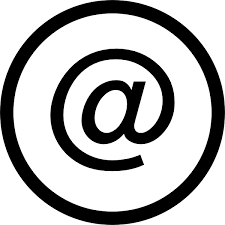 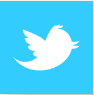 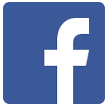